length
=4000
length
=1500
length
=1500
length
=1040
ID
=x
ID
=x
ID
=x
ID
=x
fragflag
=0
fragflag
=1
fragflag
=1
fragflag
=0
offset
=0
offset
=0
offset
=185
offset
=370
one large datagram becomes
several smaller datagrams
IP fragmentation, reassembly
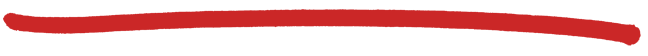 example:
4000 byte datagram
MTU = 1500 bytes
1480 bytes in data field 20 O/H
1480 bytes in data field 20 O/H
offset =
1480/8
1040 bytes in data field 20 O/H (not shown – here is a lot of room in this fragment)
Network Layer: Data Plane
4-34